Plan de gestion partie II
Introduction
Devant la complexité et la pluridisciplinarité des questions à traiter, la seule solution est de mettre en place une méthodologie et surtout un raisonnement rigoureux et cadré. Les étapes de la mise en place d’une gestion sont toutes d’importance car leur enchaînement cohérent est garant de la fiabilité de l’ensemble de la démarche.
1.État des lieux
L’état des lieux du site est la base du plan de gestion. C'est une synthèse des données existantes. Il oriente la définition des enjeux, à partir de laquelle toute la stratégie de gestion devra être déclinée (Objectifs à long terme, objectifs opérationnels, actions, suivis). Il est ainsi important de bien en appréhender les différentes composantes. En général, un état des lieux conséquent est réalisé lors du premier plan de gestion puis actualisé dans les versions suivantes. Sa partie inventaire lorsqu’elle est importante peut faire l'objet d'un volume à part.
1.1.Pourquoi réaliser un état des lieux ?
L’état des lieux est la première étape du cycle de gestion qui a pour but de : 
disposer d’une connaissance suffisante, pertinente, actualisée sur le site afin de réaliser un portrait de l’espace naturel protégé (contexte, caractéristiques, fonctionnement, tendances évolutives)
 Organiser les données de base à analyser pour dégager les responsabilités et identifier les enjeux à l’échelle du site ; 
Comprendre le fonctionnement global du site et identifier les facteurs déterminants pour la gestion
2-Les enjeux 
Littéralement un enjeu désigne « ce qui est en jeu », « ce qui est à perdre ou à gagner » sur le site. Dans le cadre de la rédaction du document de gestion, les enjeux sont constitués des éléments du patrimoine (naturel, géologique ou culturel) ou du fonctionnement (écologique ou socio-économique) de l’espace naturel protégé  pour lesquels ce dernier a une responsabilité et que l'on doit préserver ou améliorer.
2.1.Identifier les enjeux au regard des responsabilités
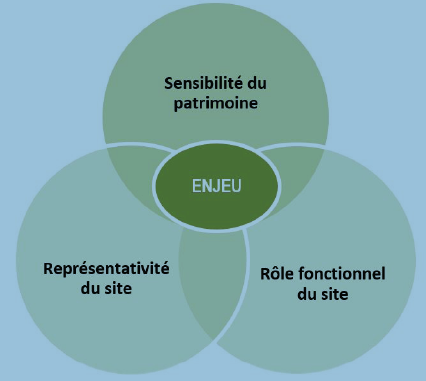 2.1.1.La représentativité de l’espace naturel pour ce patrimoine naturel
Elle renseigne sur :la proportion présente sur le secteur considéré par rapport à une échelle plus large. Ce critère peut être exprimé en part de l’aire de répartition, de l’effectif d’une espèce, de la surface totale occupée par un habitat, ou de la biomasse totale.
2.1.2.Le rôle fonctionnel du site
Il s’agit de définir l’importance du site sur le plan d’une fonctionnalité. Ces critères sont plus délicats à renseigner.
Pour les espèces, la fonctionnalité du site renseigne sur le caractère déterminant de l’espace naturel pour la réalisation de leur cycle de vie (zone de reproduction, de migration, d’hivernage, ……)
Pour les habitats, le critère renseigne sur les fonctions remplies par l'habitat à l'échelle du site et à une échelle plus large (ex : production primaire, habitats interconnectés, réservoirs de biodiversité / zone de refuge, fleuve à dynamique encore active …).
2.1.3.La sensibilité du patrimoine naturel
Elle renseigne sur sa fragilité et sur sa capacité de résilience.
Exemple: une dépendance vis-à-vis d’un habitat et/ou micro habitat spécialisé ;
de très faibles tolérances ou des seuils environnementaux qui sont susceptibles d’être dépassés, à n’importe quel stade du cycle vital ;
3.Objectifs à long terme
Un objectif à long terme définit l’état ou le fonctionnement souhaité par rapport à la situation actuelle de l’enjeu, qu'il faut viser pour le préserver. Il ne s’agit pas de ce que l’on veut FAIRE mais ce que l’on veut ATTEINDRE comme résultat. Il s’agit donc d’un choix stratégique. C’est une décision politique partagée qui engage les acteurs sur le long terme et guide leurs décisions. La phase de concertation à ce stade est donc cruciale et doit être bien préparée.
Exemple
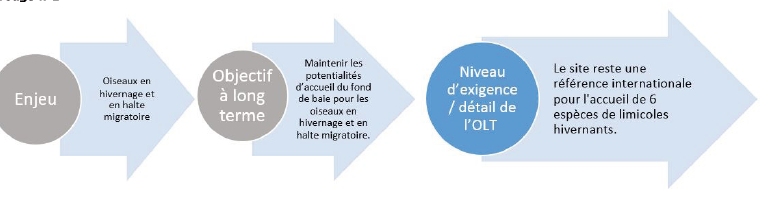 4-Lesobjectifs opérationnels
Il s’agit des choix de gestion à moyen terme  établis au regard de l’analyse des facteurs qui influencent l'état des enjeux et l’atteinte des objectifs à long terme.
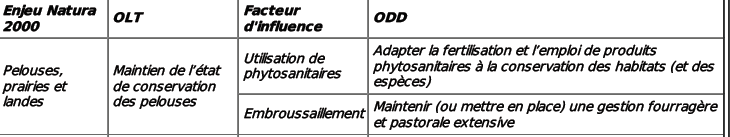 5- l’evaluation 
L’évaluation consiste à mesurer les effets engendrés par la gestion de l’espace naturel protégé  en recherchant si les moyens juridiques, administratifs, financiers et techniques mis en œuvre produisent les résultats attendus au vu des responsabilités du site.
L’évaluation est multidimensionnelle, elle va permettre de répondre à plusieurs types de préoccupations : que s’est-il passé ? A-t-on bien fait ? Comment faire mieux ?
L’évaluation ne doit pas être une étape déconnectée du plan de gestion et ne doit pas être pensée a posteriori. Bien au contraire, elle s’anticipe à chaque étape du cycle de gestion.